КАК НЕ СТАТЬ ЖЕРТВОЙ ПРЕСТУПЛЕНИЯ?Опасности у тебя дома?
КАК НЕ СТАТЬ ЖЕРТВОЙ ПРЕСТУПЛЕНИЯ? Ты остаешься дома один
Звонок в дверь

Помни:
Не открывай дверь незнакомцам!
Спроси: «Кто там?», или посмотри в глазок.
КАК НЕ СТАТЬ ЖЕРТВОЙ ПРЕСТУПЛЕНИЯ?                                 Ты играешь во дворе
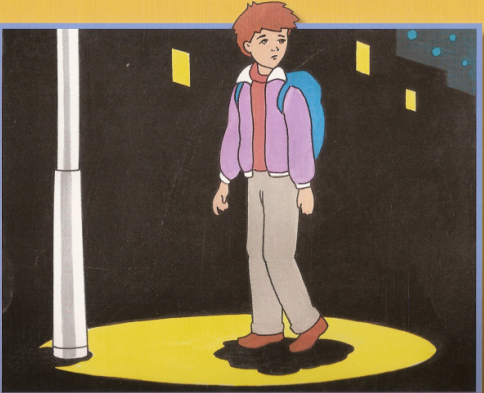 Не ходи в одиночку в темное время суток
Выходя из дома, запирай дверь.
КАК НЕ СТАТЬ ЖЕРТВОЙ                                                               ПРЕСТУПЛЕНИЯ?                         Ты возвращаешься из                                                                     школы
Если посторонний человек предлагает подняться с ним на лифте, откажись:
Если у дома стоят незнакомые люди пройди мимо
КАК НЕ СТАТЬ ЖЕРТВОЙ ПРЕСТУПЛЕНИЯ? Ты возвращаешься из школы
Не вступай в разговор с незнакомыми людьми
КАК НЕ СТАТЬ ЖЕРТВОЙ ПРЕСТУПЛЕНИЯ?                    Ты идешь по улице
Не соглашайся на предложения незнакомых людей подвезти или довести тебя до дома.
КАК НЕ СТАТЬ ЖЕРТВОЙ ПРЕСТУПЛЕНИЯ?                     Ты идешь по улице
Если тебя пытаются увести насильно громко кричи: «Меня хотят украсть! Помогите!»
КАК НЕ СТАТЬ ЖЕРТВОЙ ПРЕСТУПЛЕНИЯ? По этим телефонам ты можешь позвать на помощь
КАК НЕ СТАТЬ ЖЕРТВОЙ ПРЕСТУПЛЕНИЯ?
Запомни:
 Никуда не ходи с незнакомыми людьми;
 Не садись в чужую машину;
С наступлением темноты иди домой;
Не меняй маршрут возвращения из школы домой;
Всегда сообщай родителям о своих планах на день.
КАК НЕ СТАТЬ ЖЕРТВОЙ ПРЕСТУПЛЕНИЯ?
Три правила, которые помогут тебе!
Старайся:
1.ПРЕДВИДЕТЬ ОПАСНОСТЬ;
2. ИЗБЕГАТЬ ЕЕ;
3. ПРИ НЕОБХОДИМОСТИ – ДЕЙСТВОВАТЬ.
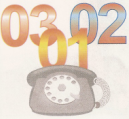